Chapter 7 - Introduction
"The rules governing judicial review have no more substance at the core than a seedless grape."
1
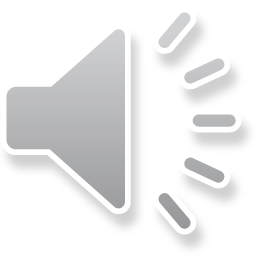 Judicial Review
The core question in judicial review is when the court decides and when the court must defer to the agency’s decision. 
The agency represents political decisionmaking.
Political opponents encourage the court to overturn the agency.
When they come into power, they then want to the court to defer to the agency.
2
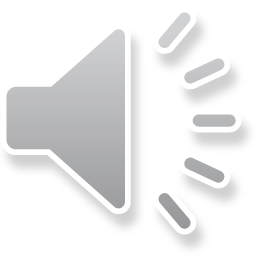 No Bright Line Tests
Empirical research shows that the courts do not apply these tests systematically, and when they do apply them, the results are inconsistent.
This is a very unsettling chapter if you are looking for a bright-line test for standards for judicial review. I have heard respected federal appeals court judges say in public lectures that they have no idea where these tests begin and end.
Everything except the extreme cases is argumentation.
3
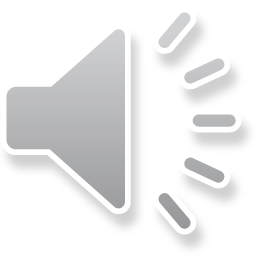 APA § 706. Scope of review
(2) hold unlawful and set aside agency action, findings, and conclusions found to be – 
(A) arbitrary, capricious, an abuse of discretion, or otherwise not in accordance with law; 
(B) contrary to constitutional right, power, privilege, or immunity; 
(C) in excess of statutory jurisdiction, authority, or limitations, or short of statutory right; 
(D) without observance of procedure required by law; 
(E) unsupported by substantial evidence in a case subject to sections 556 and 557 of this title or otherwise reviewed on the record of an agency hearing provided by statute; or 
(F) unwarranted by the facts to the extent that the facts are subject to trial de novo by the reviewing court. 
In making the foregoing determinations, the court shall review the whole record or those parts of it cited by a party, and due account shall be taken of the rule of prejudicial error.
4
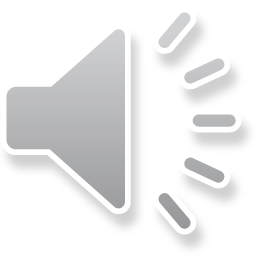 APA § 706. Scope of review
(2) hold unlawful and set aside agency action, findings, and conclusions found to be – 
(A) arbitrary, capricious, an abuse of discretion, or otherwise not in accordance with law; 
(B) contrary to constitutional right, power, privilege, or immunity; 
(C) in excess of statutory jurisdiction, authority, or limitations, or short of statutory right; 
(D) without observance of procedure required by law; 
(E) unsupported by substantial evidence in a case subject to sections 556 and 557 of this title or otherwise reviewed on the record of an agency hearing provided by statute; or 
(F) unwarranted by the facts to the extent that the facts are subject to trial de novo by the reviewing court. 
In making the foregoing determinations, the court shall review the whole record or those parts of it cited by a party, and due account shall be taken of the rule of prejudicial error.
5
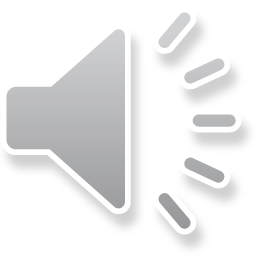 APA § 706. Scope of review
(2) hold unlawful and set aside agency action, findings, and conclusions found to be – 
(A) arbitrary, capricious, an abuse of discretion, or otherwise not in accordance with law; 
(B) contrary to constitutional right, power, privilege, or immunity; 
(C) in excess of statutory jurisdiction, authority, or limitations, or short of statutory right; 
(D) without observance of procedure required by law; 
(E) unsupported by substantial evidence in a case subject to sections 556 and 557 of this title or otherwise reviewed on the record of an agency hearing provided by statute; or 
(F) unwarranted by the facts to the extent that the facts are subject to trial de novo by the reviewing court. 
In making the foregoing determinations, the court shall review the whole record or those parts of it cited by a party, and due account shall be taken of the rule of prejudicial error.
6
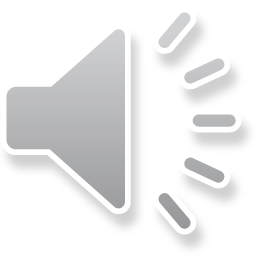 APA § 706. Scope of review
(2) hold unlawful and set aside agency action, findings, and conclusions found to be – 
(A) arbitrary, capricious, an abuse of discretion, or otherwise not in accordance with law; 
(B) contrary to constitutional right, power, privilege, or immunity; 
(C) in excess of statutory jurisdiction, authority, or limitations, or short of statutory right; 
(D) without observance of procedure required by law; 
(E) unsupported by substantial evidence in a case subject to sections 556 and 557 of this title or otherwise reviewed on the record of an agency hearing provided by statute; or 
(F) unwarranted by the facts to the extent that the facts are subject to trial de novo by the reviewing court. 
In making the foregoing determinations, the court shall review the whole record or those parts of it cited by a party, and due account shall be taken of the rule of prejudicial error.
7
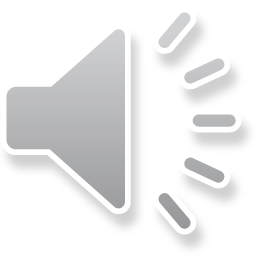 APA § 706. Scope of review
(2) hold unlawful and set aside agency action, findings, and conclusions found to be – 
(A) arbitrary, capricious, an abuse of discretion, or otherwise not in accordance with law; 
(B) contrary to constitutional right, power, privilege, or immunity; 
(C) in excess of statutory jurisdiction, authority, or limitations, or short of statutory right; 
(D) without observance of procedure required by law; 
(E) unsupported by substantial evidence in a case subject to sections 556 and 557 of this title or otherwise reviewed on the record of an agency hearing provided by statute; or 
(F) unwarranted by the facts to the extent that the facts are subject to trial de novo by the reviewing court. 
In making the foregoing determinations, the court shall review the whole record or those parts of it cited by a party, and due account shall be taken of the rule of prejudicial error.
8
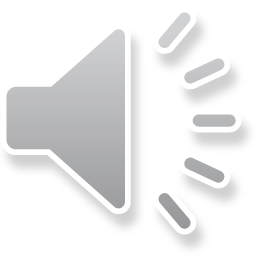 APA § 706. Scope of review
(2) hold unlawful and set aside agency action, findings, and conclusions found to be – 
(A) arbitrary, capricious, an abuse of discretion, or otherwise not in accordance with law; 
(B) contrary to constitutional right, power, privilege, or immunity; 
(C) in excess of statutory jurisdiction, authority, or limitations, or short of statutory right; 
(D) without observance of procedure required by law; 
(E) unsupported by substantial evidence in a case subject to sections 556 and 557 of this title or otherwise reviewed on the record of an agency hearing provided by statute; or 
(F) unwarranted by the facts to the extent that the facts are subject to trial de novo by the reviewing court. 
In making the foregoing determinations, the court shall review the whole record or those parts of it cited by a party, and due account shall be taken of the rule of prejudicial error.
(Rulemaking and formal adjudications)
9
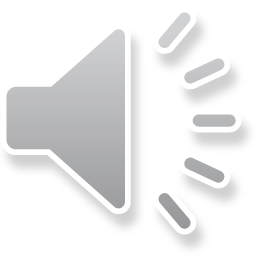 APA § 706. Scope of review
(2) hold unlawful and set aside agency action, findings, and conclusions found to be – 
(A) arbitrary, capricious, an abuse of discretion, or otherwise not in accordance with law; 
(B) contrary to constitutional right, power, privilege, or immunity; 
(C) in excess of statutory jurisdiction, authority, or limitations, or short of statutory right; 
(D) without observance of procedure required by law; 
(E) unsupported by substantial evidence in a case subject to sections 556 and 557 of this title or otherwise reviewed on the record of an agency hearing provided by statute; or 
(F) unwarranted by the facts to the extent that the facts are subject to trial de novo by the reviewing court. 
In making the foregoing determinations, the court shall review the whole record or those parts of it cited by a party, and due account shall be taken of the rule of prejudicial error.
Mostly FOIA
10
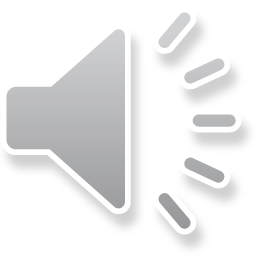 Review of RulesPre-APA Cases
From the first, there has been a split in the cases between those which defer to the agency and those where the court makes an independent review.
11
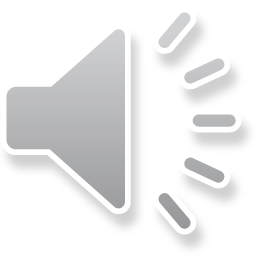 Deference - NLRB v. Hearst, 322 U.S. 111 (1944)
Undoubtedly questions of statutory interpretation, especially when arising in the first instance in judicial proceedings, are for the courts to resolve, giving appropriate weight to the judgment of those whose special duty is to administer the questioned statute. 
But where the question is one of specific application of a broad statutory term in a proceeding in which the agency administering the statute must determine it initially, the reviewing court's function is limited. . . . [T]he Board's determination that specified persons are 'employees' under this Act is to be accepted if it has 'warrant in the record' and a reasonable basis in law.
12
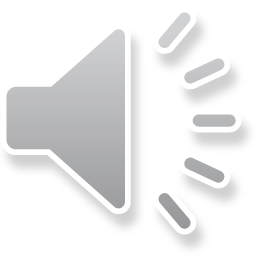 Persuasion - Skidmore v. Swift & Co., 323 U.S. 134, 140 (1944)
We consider that the rulings, interpretations and opinions of the Administrator under this Act, while not controlling upon the courts by reason of their authority, do constitute a body of experience and informed judgment to which courts and litigants may properly resort for guidance. The weight of such a judgment in a particular case will depend upon the thoroughness evident in its consideration, the validity of its reasoning, its consistency with earlier and later pronouncements, and all those factors which give it power to persuade, if lacking power to control.
13
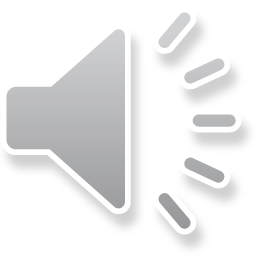 Contemporary use of Skidmore and Hearst
Skidmore and Hearst are still good law and are used by the courts when it is convenient.
Hearst is used when the court wants to defer to the agency but does not want to use the Chevron analysis.
Skidmore is used when the court does not want to defer to the agency. It may be combined with Barnhart, which we will see later.
14
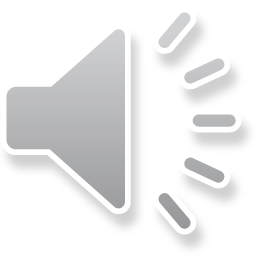